GENERAL DIRECTORATE OF MIGRATION AND IMMIGRATION
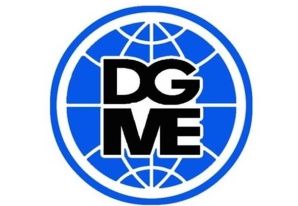 Actions to combat migrant smuggling
June 2013
modus operandi
The starting point for migrant smugglers and their victims usually is San Salvador. In many cases, arrested persons and victims come from other departments of the country and use the capital city as their meeting point, or migrant smugglers travel to the place of origin of victims and then transfer them to San Salvador, where they stay one night – at the home of the smugglers or at a hotel or hostel – and then begin the journey toward any of the borders.

Based on the above, it has been observed that migrant smugglers do the following:
 Use international carrier companies (low-fare bus service);
 Use local buses to travel to the border; 
 Use taxis and motorbike taxis;
 Deliver victims to other contact persons in Guatemala or Mexico.

According to the information that was obtained, the average charge for each trip is as follows:
 $6,000 – $7,500 (50% usually is paid in advance and the remaining 50% upon arrival in the United States.)
ROUTE FOR SMUGGLING MIGRANTS FROM THE EASTERN REGION
ANGUIATÚ
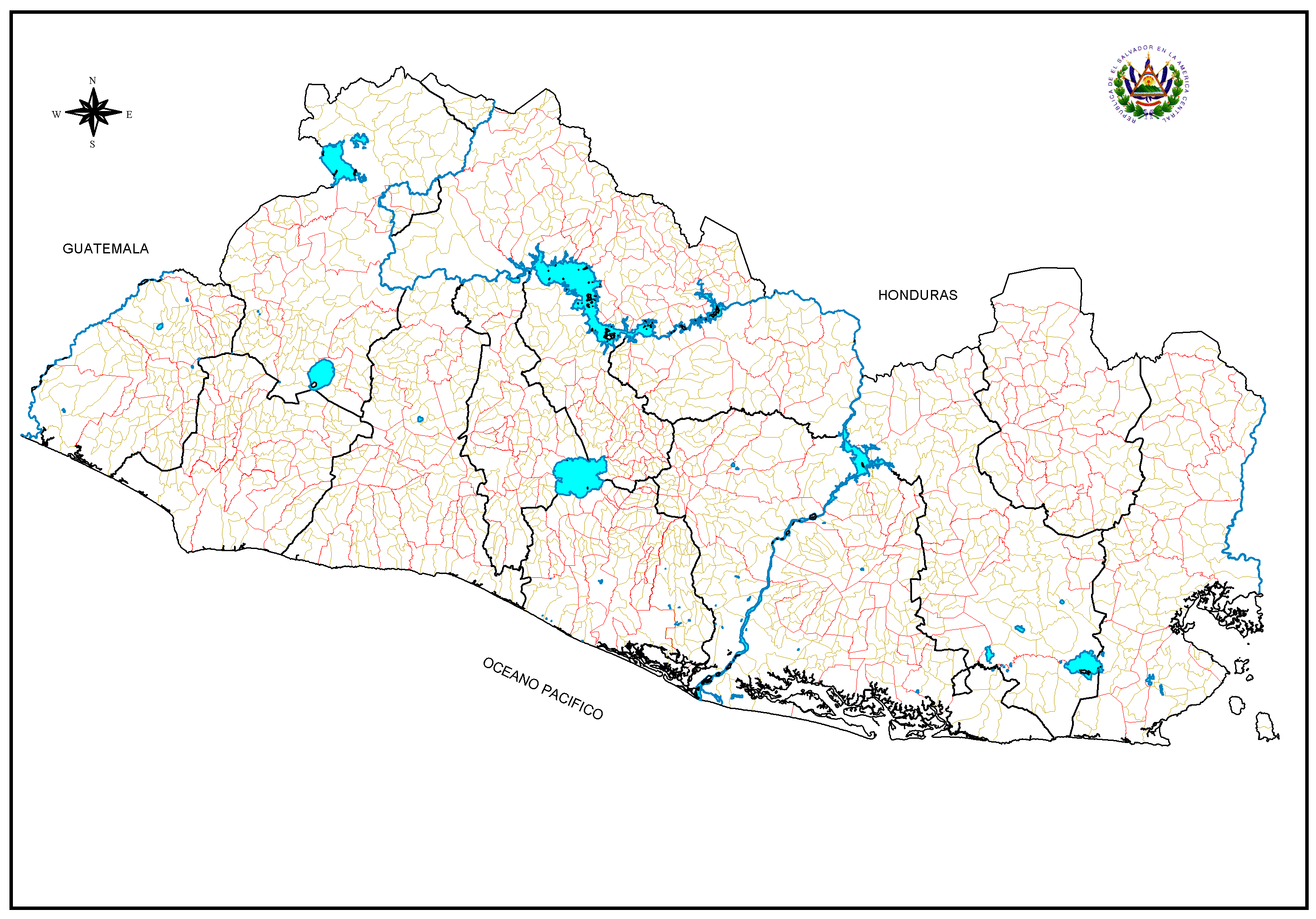 EL POY
SAN CRISTÓBAL
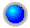 LAS CHINAMAS
PERQUÍN
Pte. Integración
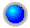 LA HACHADURA
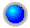 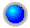 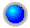 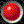 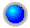 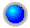 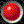 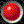 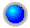 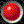 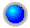 EL AMATILLO
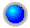 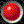 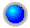 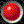 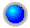 REFERENCES
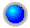 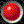 Border
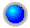 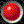 Pan-American Highway
Coastal Route
ROUTE FOR SMUGGLING MIGRANTS FROM THE central REGION
ANGUIATÚ
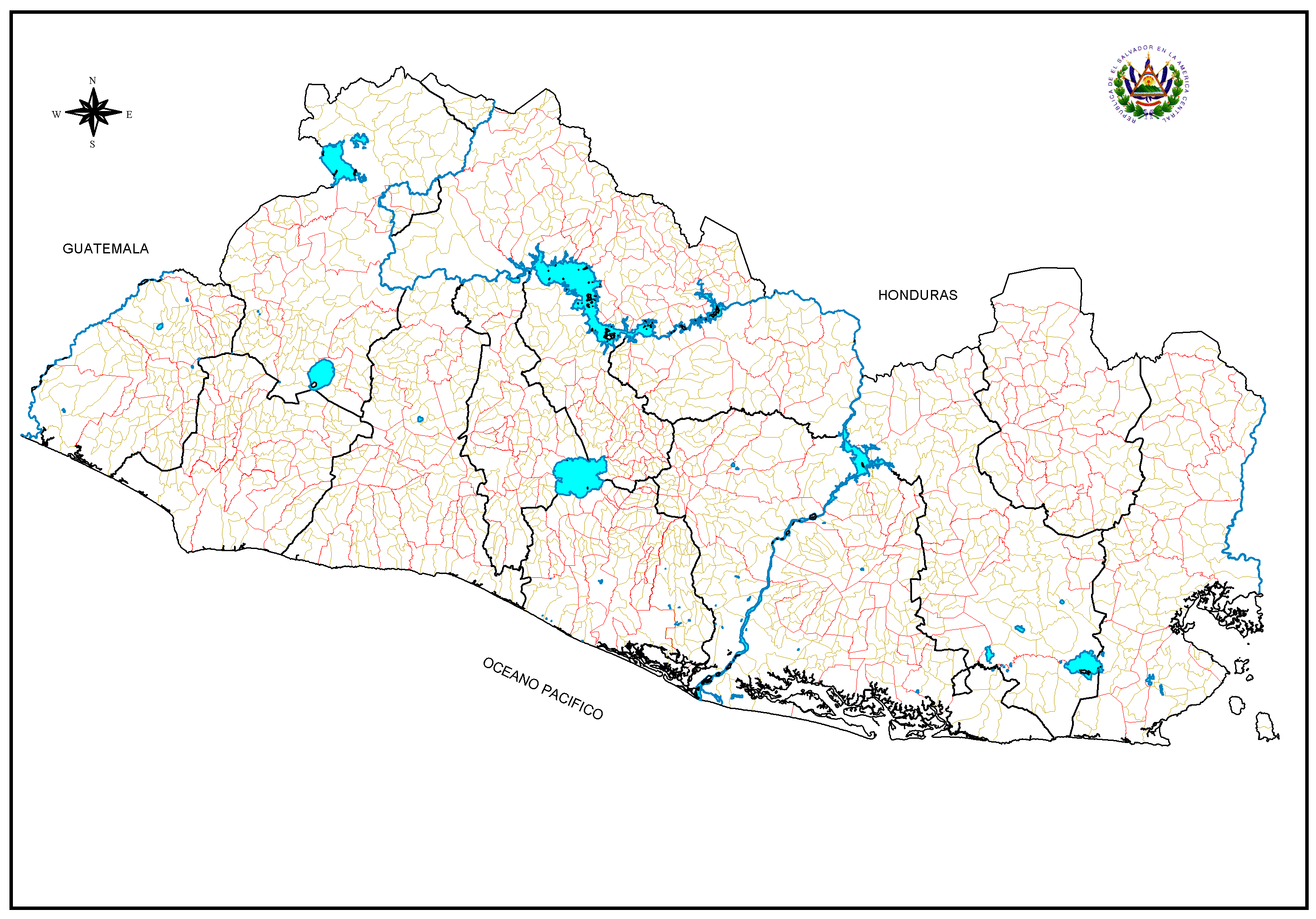 EL POY
SAN CRISTÓBAL
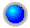 LAS CHINAMAS
PERQUÍN
Pte. Integración
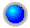 LA HACHADURA
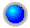 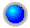 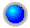 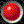 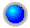 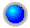 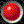 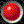 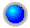 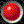 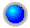 EL AMATILLO
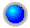 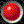 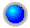 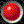 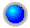 REFERENCES
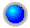 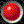 Border
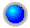 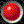 Pan-American Highway
Coastal Route
ROUTE FOR SMUGGLING MIGRANTS FROM THE western REGION
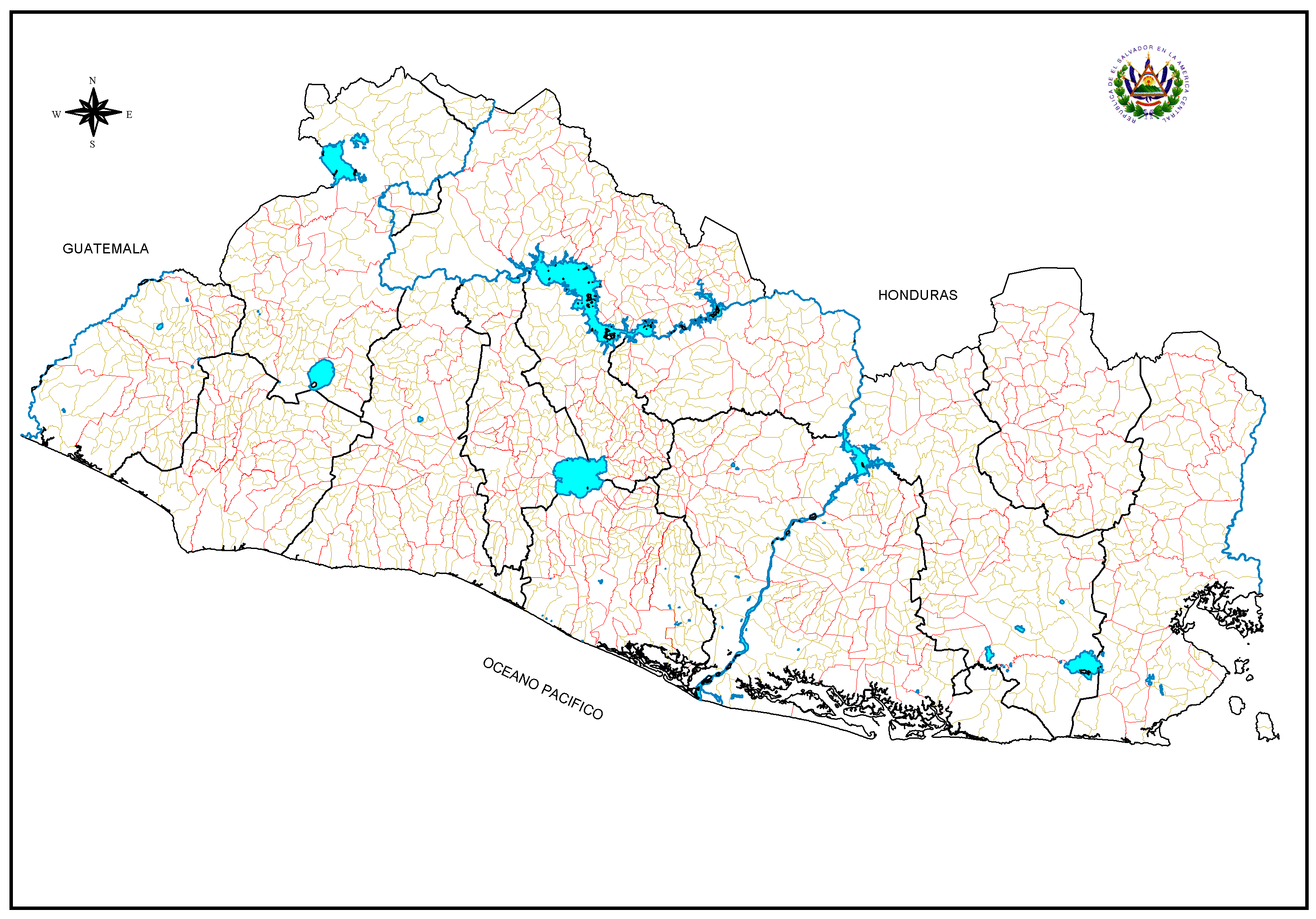 ANGUIATÚ
EL POY
SAN CRISTÓBAL
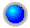 LAS CHINAMAS
PERQUÍN
Pte. Integración
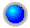 LA HACHADURA
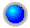 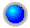 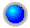 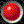 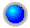 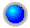 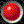 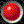 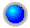 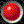 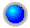 EL AMATILLO
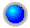 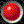 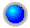 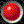 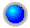 REFERENCES
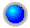 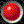 Border
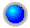 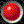 Pan-American Highway
Coastal Route
HOTELS USED BY FOREIGN NATIONALS TRAVELLING TO GUATEMALA
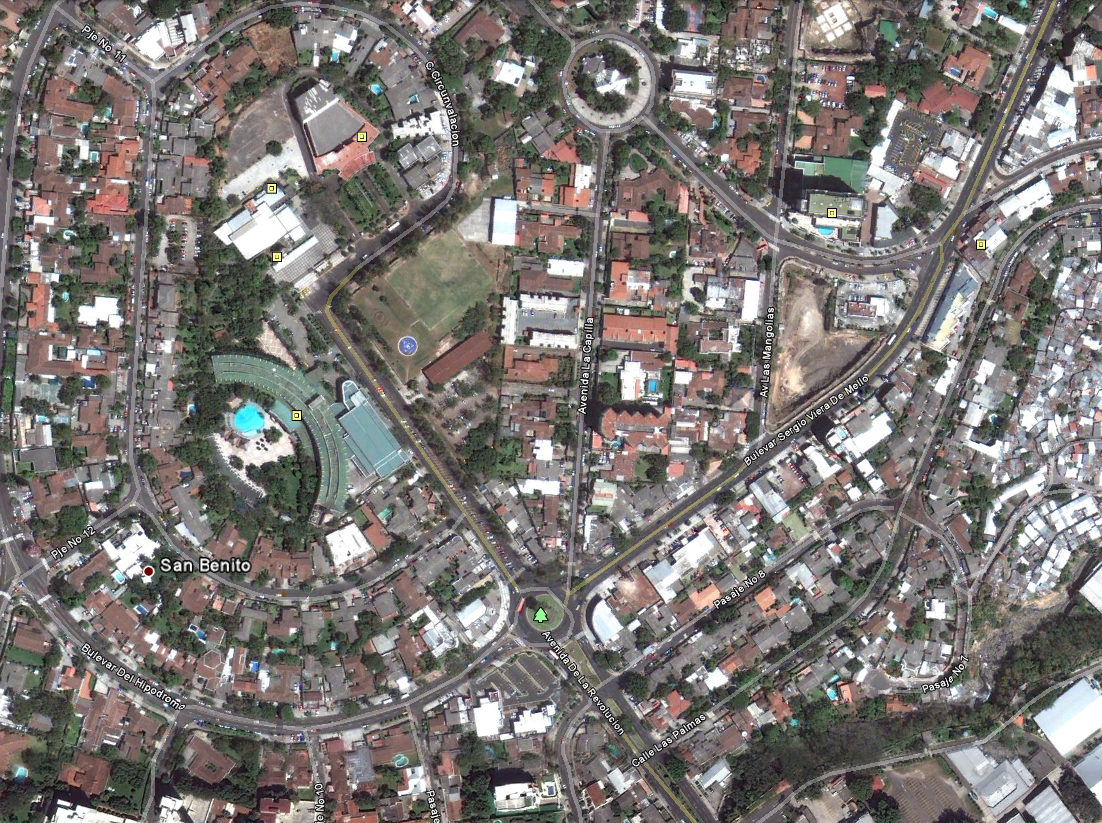 N
Hotel
Teatro Presidente
Hotel Sheraton
Pullmantur
Hotel Princess
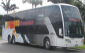 Redondel Italia
El Sol
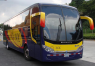 King Quality
Tica Bus
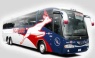 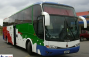 Reference
Villa Serena Hotel

Villa Florencia Hotel
Hotel
DETENTION AND ADMINISTRATIVE ACTIONS
REFERRALS THAT led to DETENTION, 2012
Referrals that led to detentionJanuary 1 – June 12, 2013
follow-up on detentions
Migrant Smuggling


In 2009:    (62)     persons were detained

In 2010:    (52)     persons were detained

In 2011:    (126)   persons were detained

In 2012:    (181)   persons were detained

                421  Salvadoran nationals were detained.
THANK YOU